Manufacturing,		Technology &				Collaboration
Asian Solar Energy Initiative
Bangkok 2011
			Dr. Jorge Servert
Solar Technology Advisors S.L.
Plaza de Manolete, 2, 11-C
28020 Madrid, Spain
Tel. +34 91 383 58 20
Fax. +34 91 767 01 29
jsevert@sta-solar.com
ENERGY
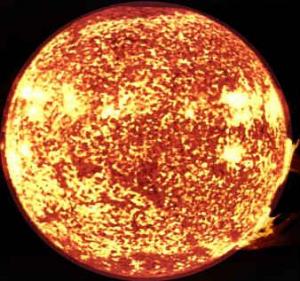 Clean
		Cheap
			Reliable
				Stable
					Safe
jservert@sta-solar.com
Innovation
Private public partnership, how risk and profits are shared?
Cooperation between R&D and  Companies
Long term focus
Countries’ competitive advantage
O & M and performance
 Different products for different needs and markets
jservert@redttc.com
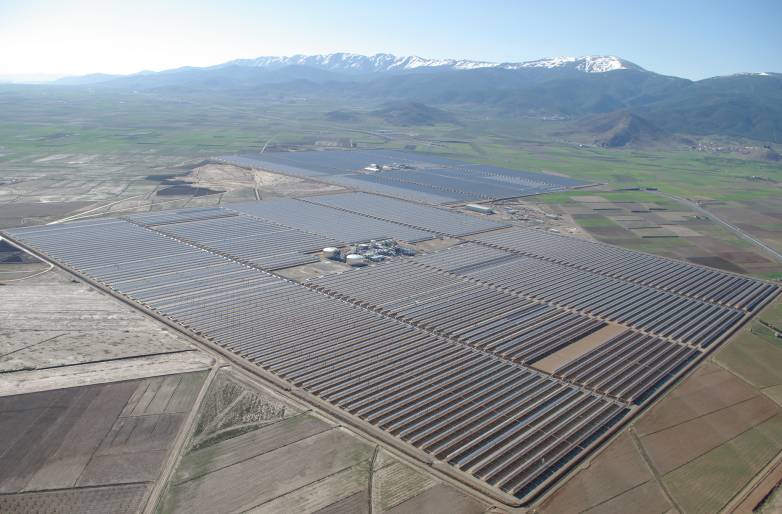 Which technology will succeed?
Tower:
Air (Atmospheric, 
pressurized), water, molten salt, 
Brayton or Rankine Cycle, hydrogen product.
Large or small heliostats, Multi –single tower
Linear concentration:
Oil, molten salt, water, CO2
Cylinder, Fresnel, others
 Steam or Organic Rankine Cycle.
Parabolic dishes
Stirling engine
Heating a Fluid
Thermal storage
Hybrid with coal, gas, biomass.
Water/Dry cooling
Fuels production
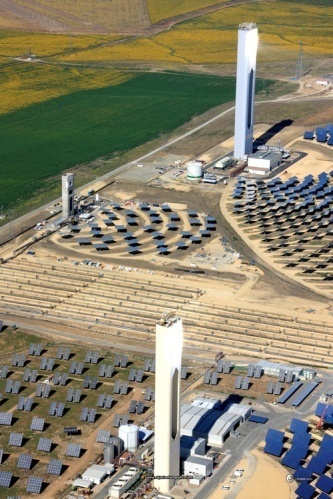 ACS, ANDASOL
Abengoa PS solar towers
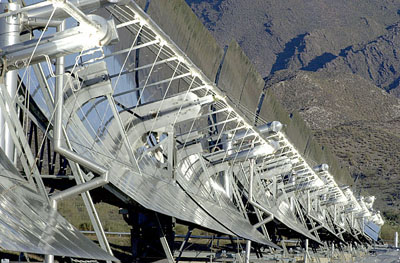 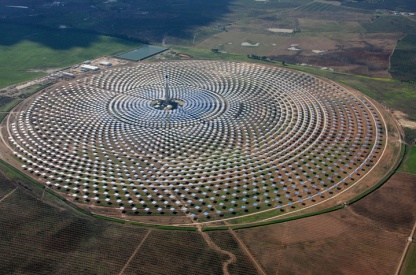 PSA DSG
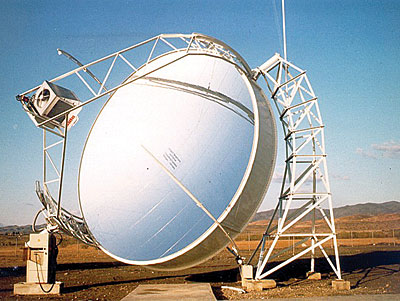 Gemasolar solar tower
jservert@redttc.com
PSA Stirling
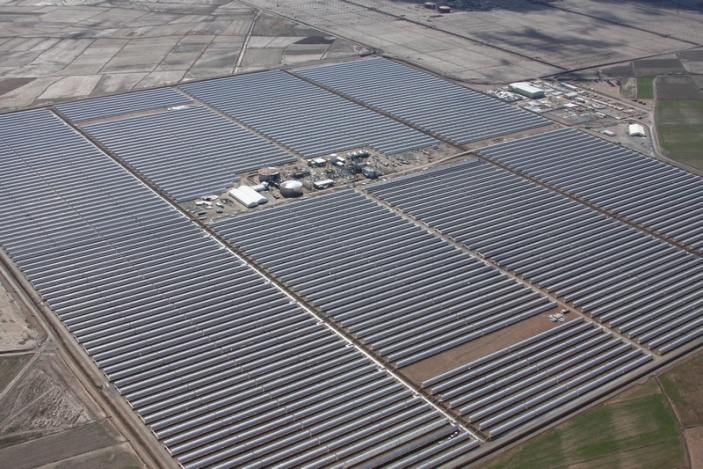 jservert@sta-solar.com
Some figures
50 MW CSP parabolic trough:
 500.000 m2 mirrors,
 90.000 m HCE, 
 20.000 T of steel
 2 GW CSP parabolic trough
 20.000.000 m2 mirrors, 
 3.600.000 m HCE
 800.000 T of steel
jservert@sta-solar.com
Asia-World
Bright minds together
Find and bring technology to the market together
Reduce time to the market
Reduce development costs
Reduce production cost
Increase volume
jservert@redttc.com
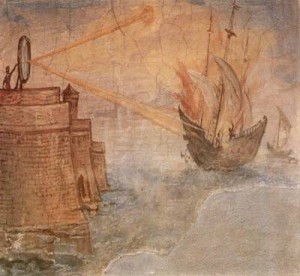 Solar winter or Solar summer
Learning from the past 29 c€/KWh, 45 c€/kWh 
Innovative and new ideas
 Win-Win global strategies
 A new era and industry:
Water
Energy 
Clean environment
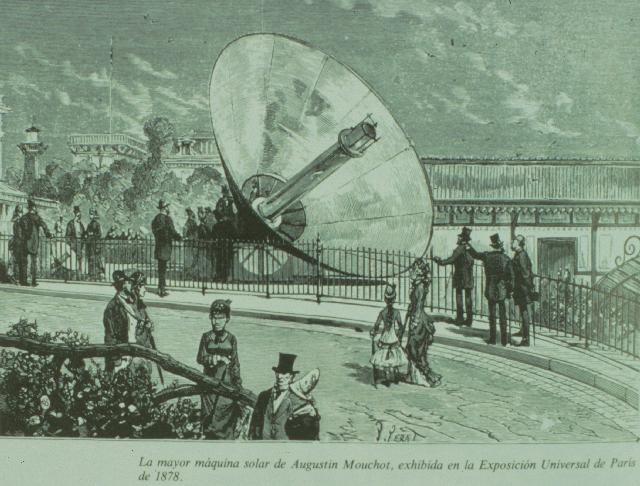 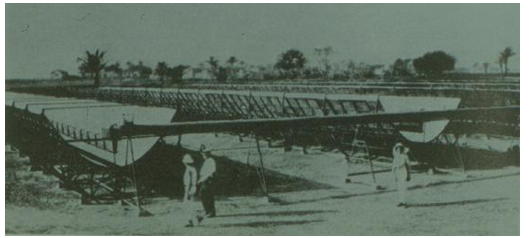 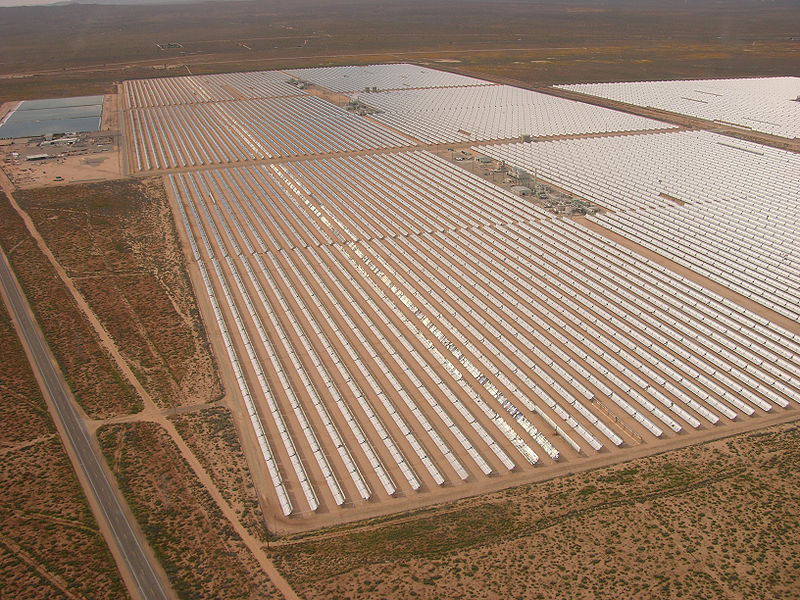 jservert@sta-solar.com
An example Huiyin uses antirreflecting coating from CIEMAT
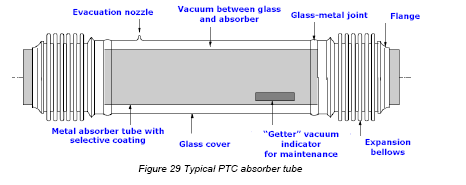 Improve transmisivity

Durability

Direct impact
HCE, vacuum tube
jservert@sta-solar.com
An example Huiyin uses antirreflecting coating from CIEMAT
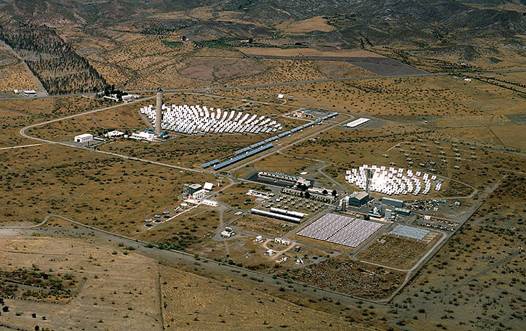 CIEMAT (Spain) has licensed a coating to Huiyin (China) for its high temperature vacuum tubes now being tested at PSA.
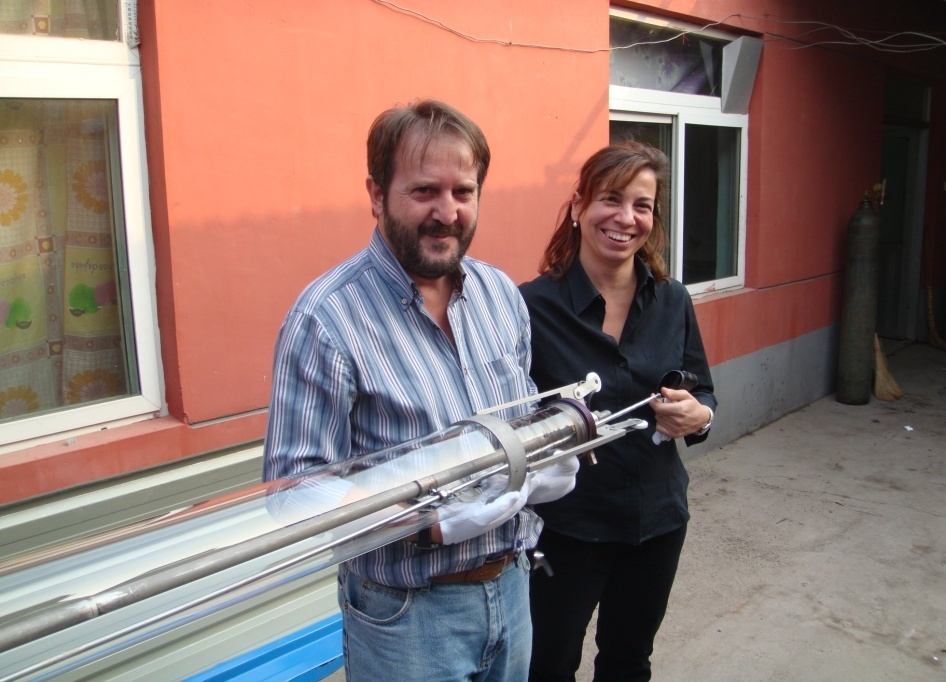 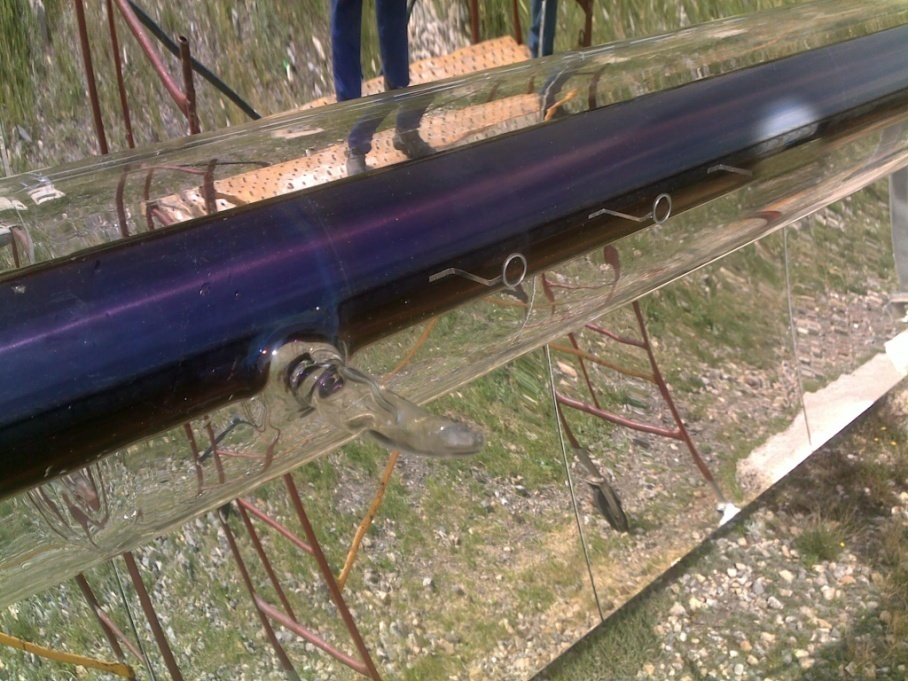 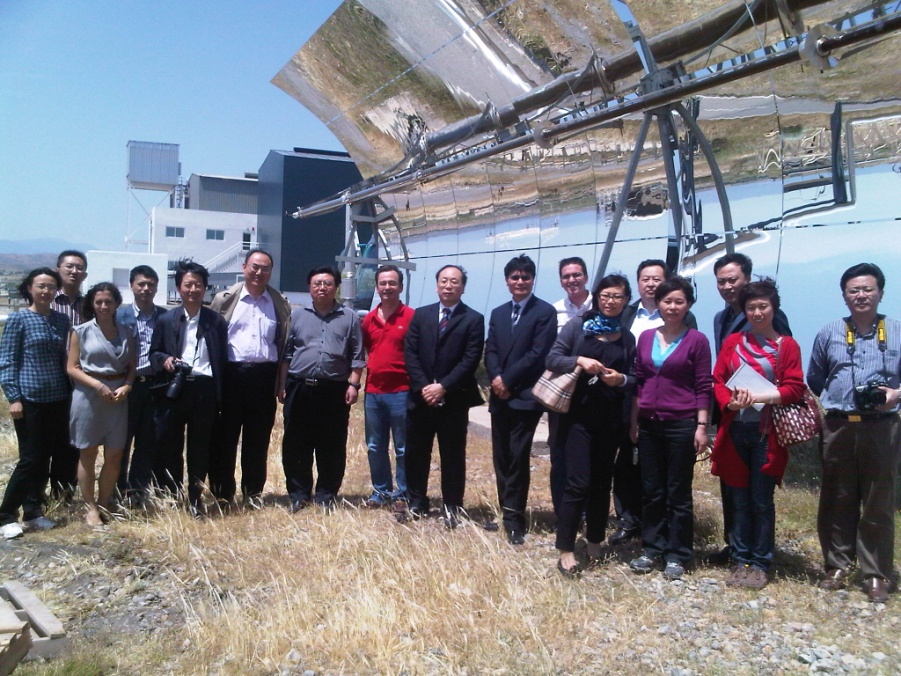 PSA
Huiyin Factory
Vacumm tube PSA
jservert@redttc.com
Key factors
Tested product
Multi-skilled, Multi-cultural
Listening and Translation
Long term focus
Mature partners with common goal 
Commitment
jservert@sta-solar.com
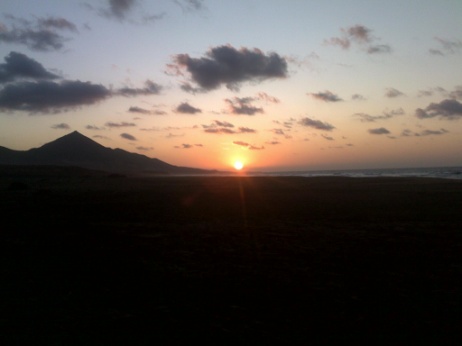 THANK YOU
Cofete Beach, Fuerteventura, Canary Island, Spain
jservert@sta-solar.com